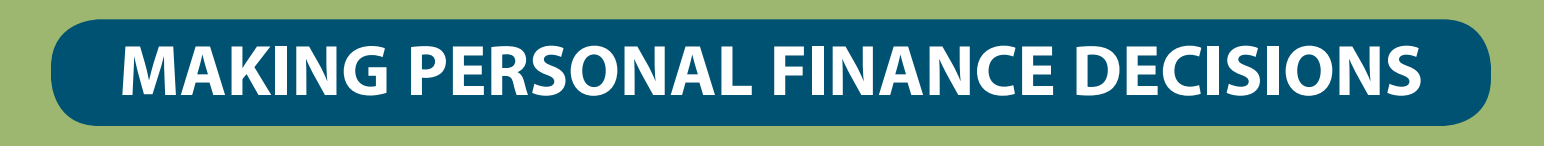 Unit 6: Saving
Lesson 6B: Simple and Compound Interest—
Why It Is Great To Save
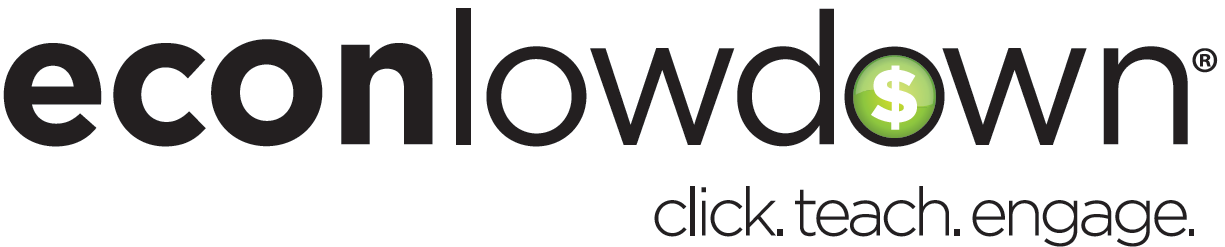 ©2017, Minnesota Council on Economic Education. Developed in partnership with the Federal Reserve Bank of St. Louis. 2016 Revised Edition.
Compelling Question
How can savers benefit from compound interest?
Lesson 6B
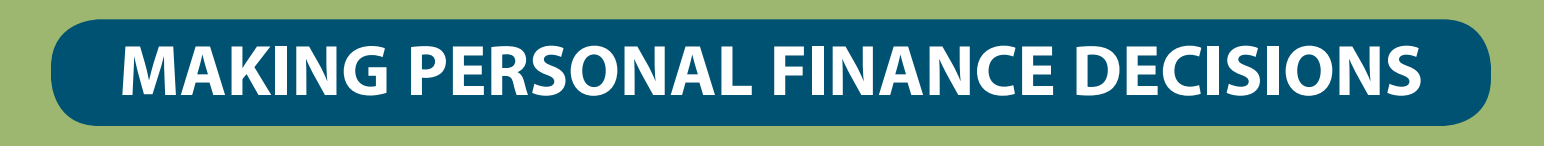 Visual 6B.1: Simple Interest
Slide 1 of 2
Ending Value (Balance) with Simple Interest
V = P(1 + r)
V = Value (balance) after 1 year 
P = Principal (initial amount saved) 
r = Annual interest rate
Lesson 6B
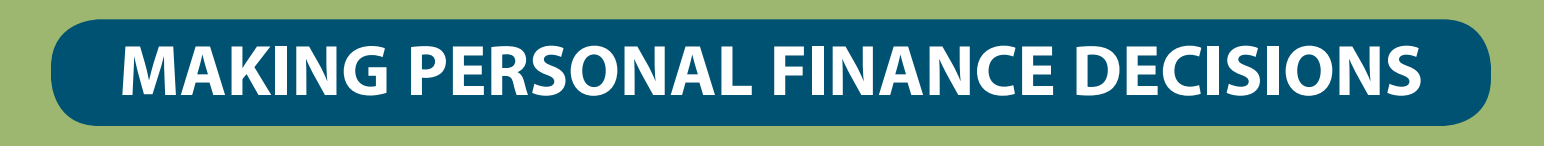 Visual 6B.1: Simple Interest
Slide 2 of 2
V = P(1 + r)
Lesson 6B
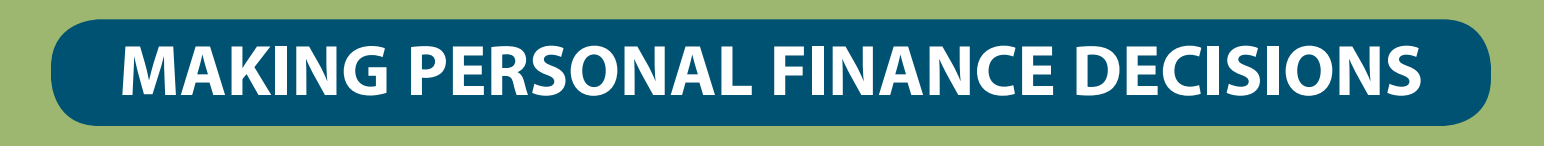 Visual 6B.2: Compound Interest
Slide 1 of 3
Lesson 6B
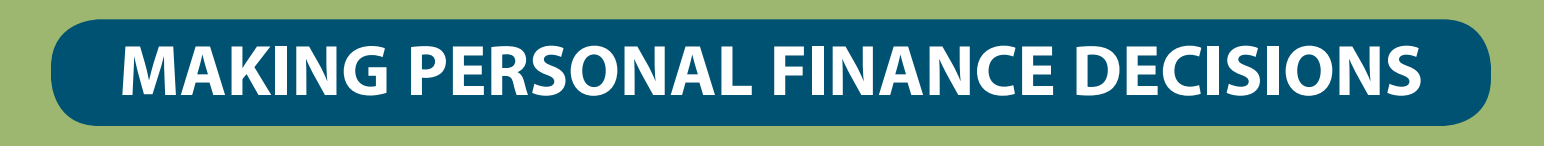 Visual 6B.2: Compound Interest
Slide 2 of 3
*N = Number of years
Lesson 6B
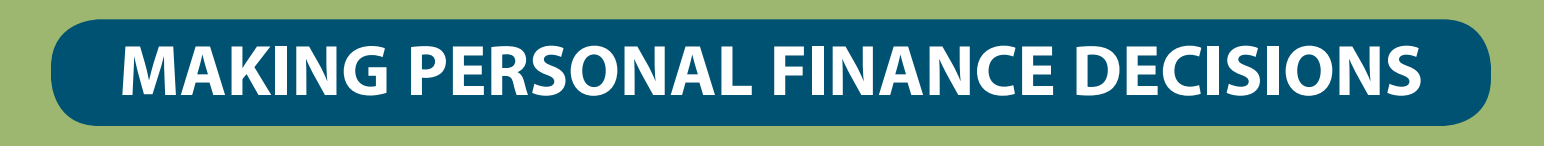 Visual 6B.2: Compound Interest
Slide 3 of 3
V = P(1 + r)N
V = Value (balance) after N years 
P = Principal 
r  = Annual interest rate
N = Number of years
Lesson 6B
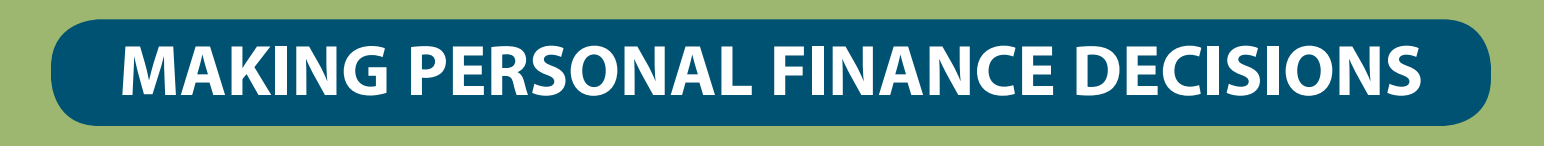 Visual 6B.3: The Rule of 72
Slide 1 of 3
Lesson 6B
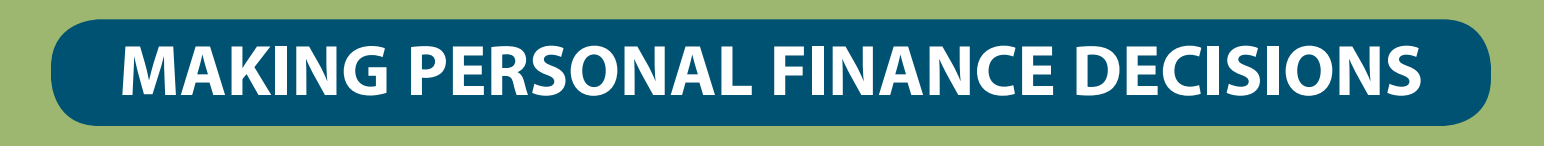 Visual 6B.3: The Rule of 72
Slide 2 of 3
Lesson 6B
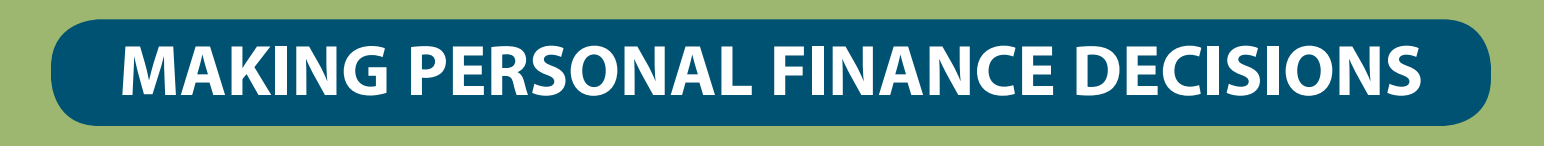 Visual 6B.3: The Rule of 72
Slide 3 of 3
(It doubles 8 times!)
Lesson 6B
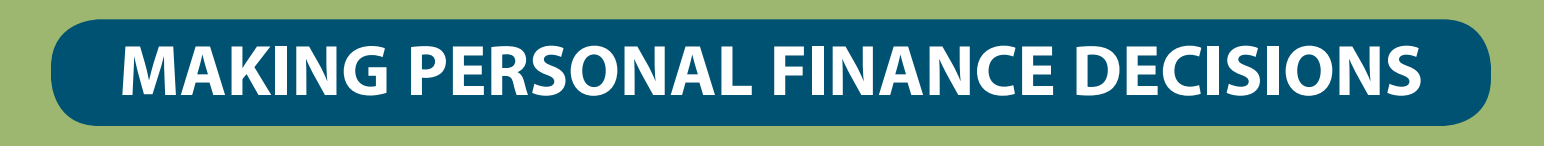 Visual 6B.4: Jack and Jill
Jack saves $5,000 when he is 38 years old and puts it in a savings account with an 8% annual interest rate.
Approximately how much money will he have in the account when he is 65 years old?
Jill saves $5,000 when she is 20 years old and puts it in a savings account with an 8% annual interest rate.
Approximately how much money will she have in the account when she is 65 years old?
Lesson 6B
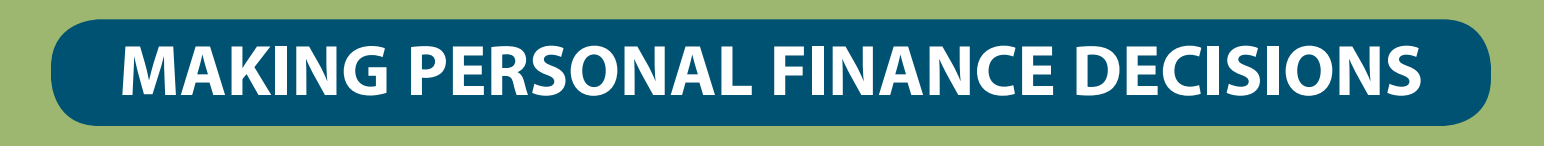